Sveti Sava Primary SchoolKikinda, Serbia
Let’s introduce ourselves…
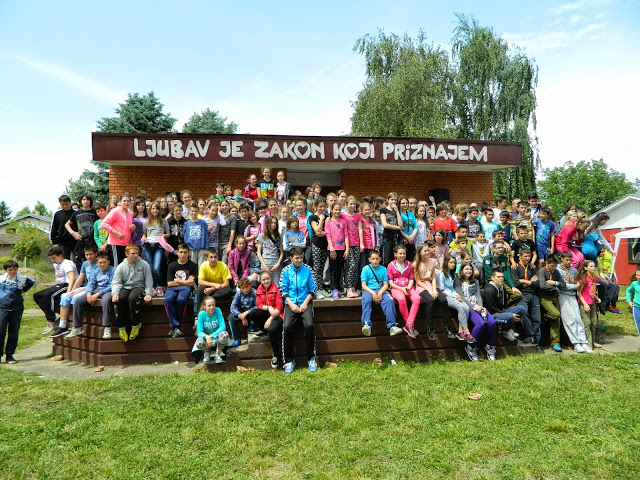 the school was founded in 1960 as Moša Pijade Primary School
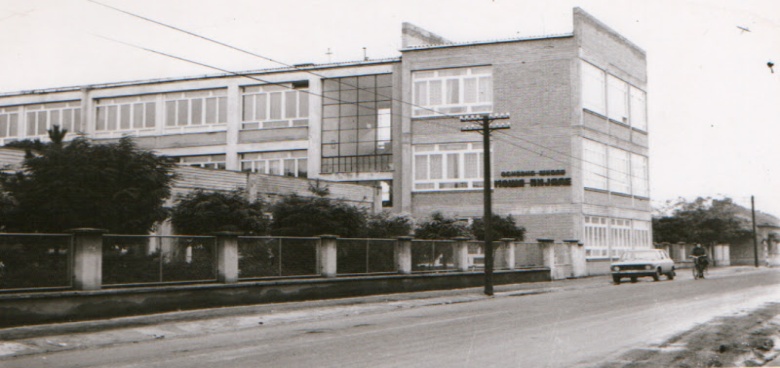 in December 1994, its name was changed into Sveti Sava Primary School
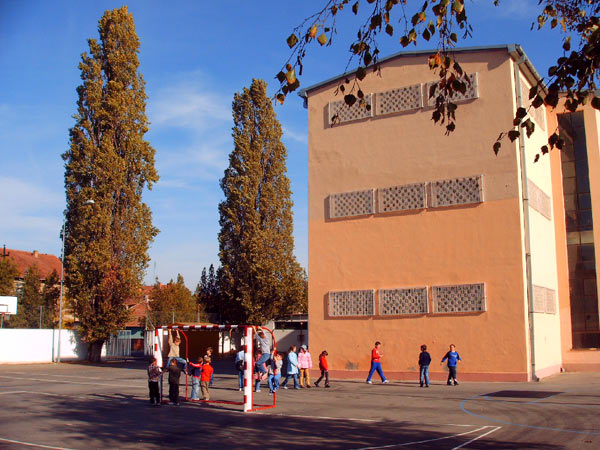 one of two primary schools in Kikinda with lessons in Serbian and Hungarian
the biggest primary school in the municipality of Kikinda
Courses
school in the nature for lower classes
ski school for higher classes
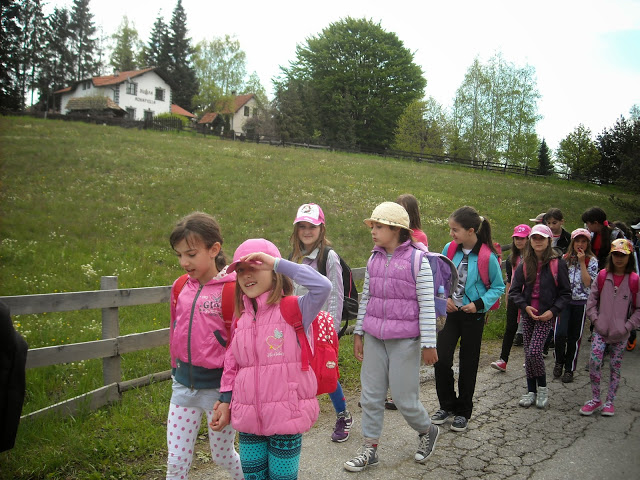 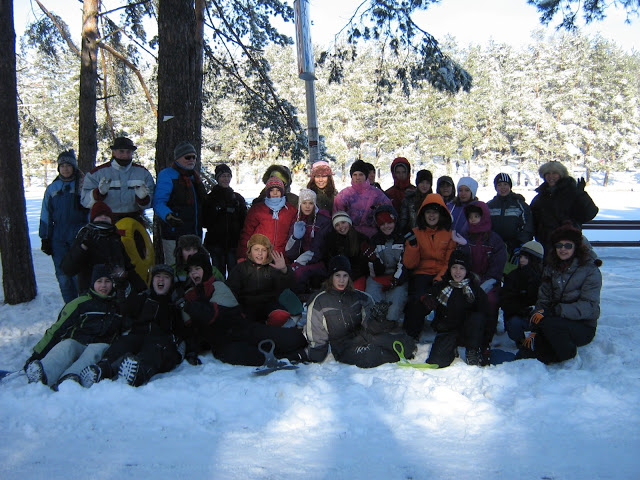 swimming lessons for classes 1 and 2
Museum as classroom
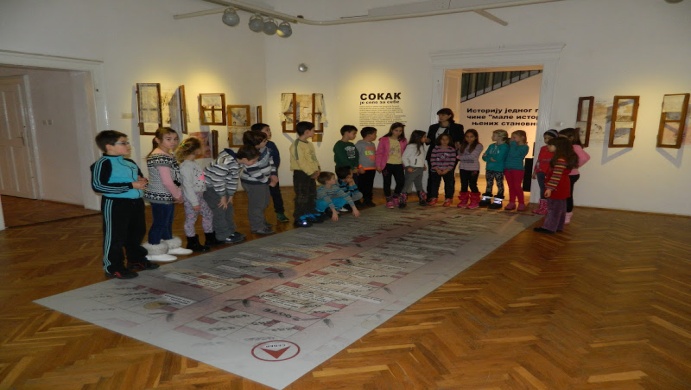 all year round
exhibitions
educational workshops
creative workshops
professional orientation
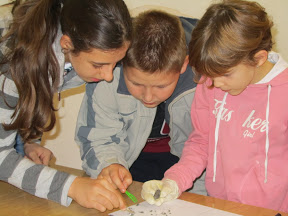 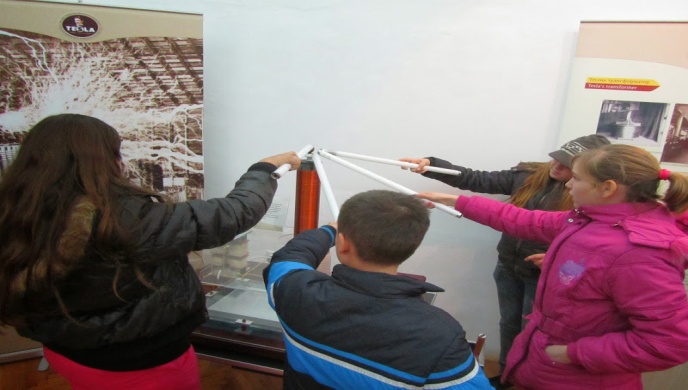 Sports Week
in September
sports tournaments (mini handball, basket 3x3, volleyball, table tennis...) 
Funny Olympics 
sport polygons 
cycling 
skating...
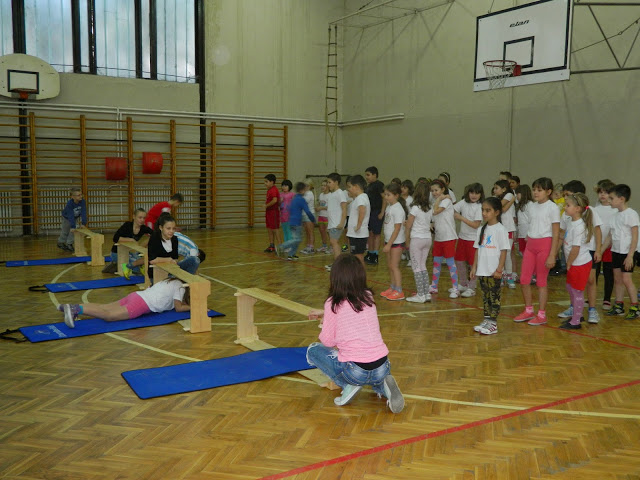 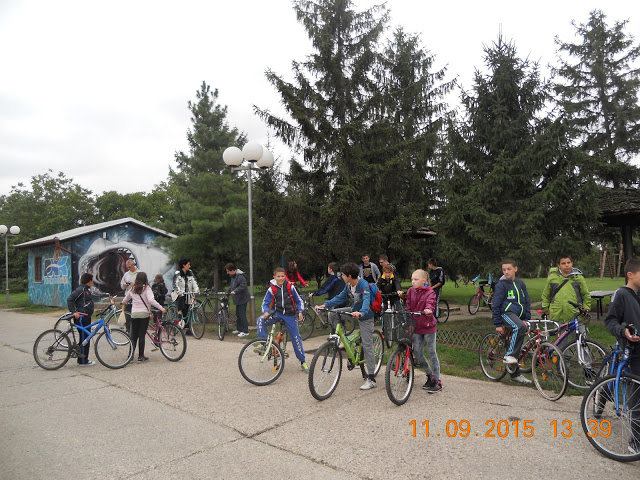 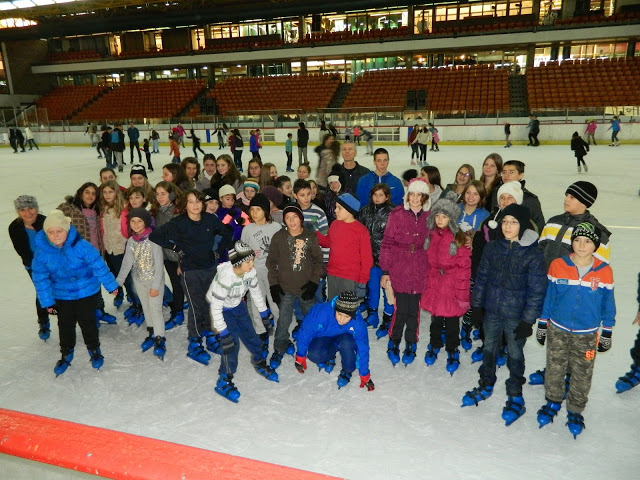 European Day of Languages
since September 2011
quizzes
tongue twisters
word association games
- language games
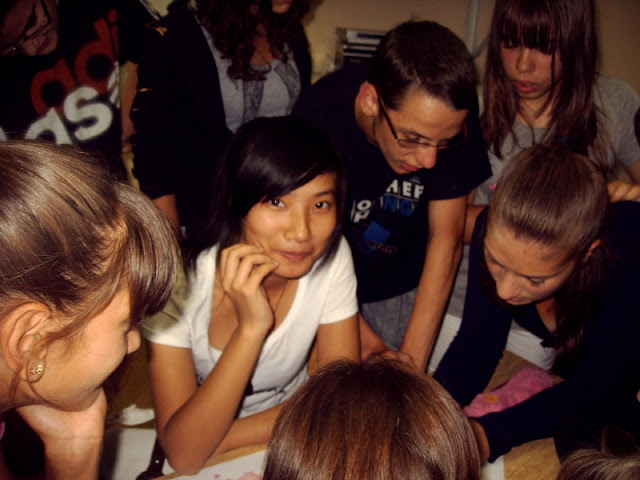 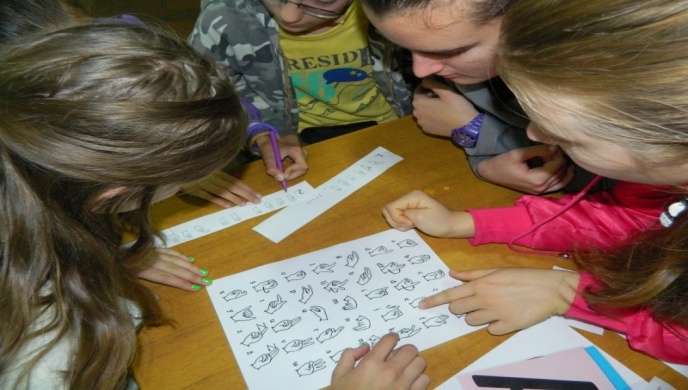 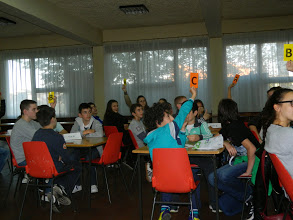 Children’s Week
first week in October
Mini Olympics for 1st graders
creative workshops
concerts
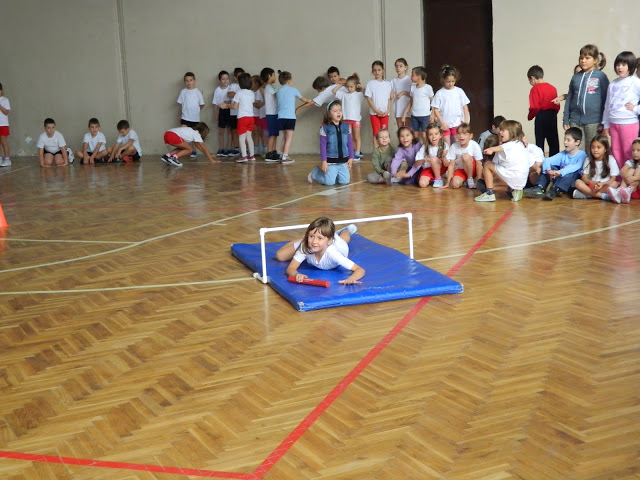 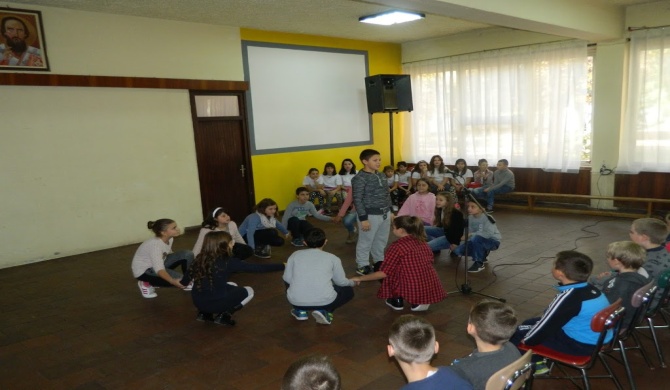 Class 5 hang outs
every other Friday
dancing 
Xbox
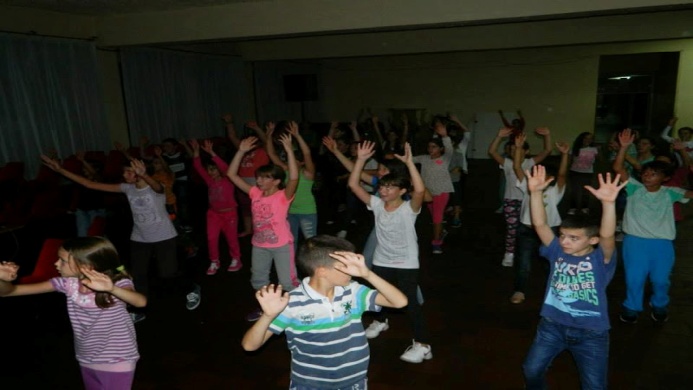 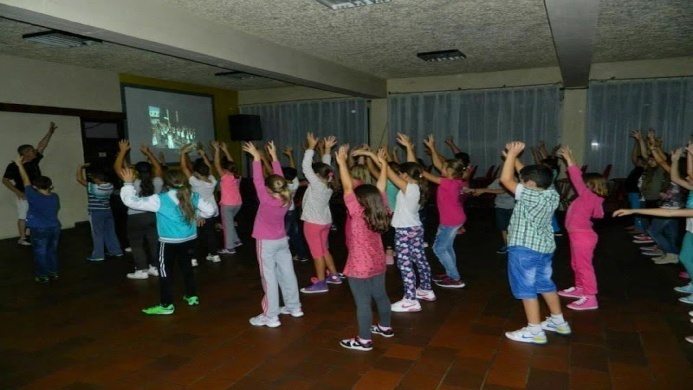 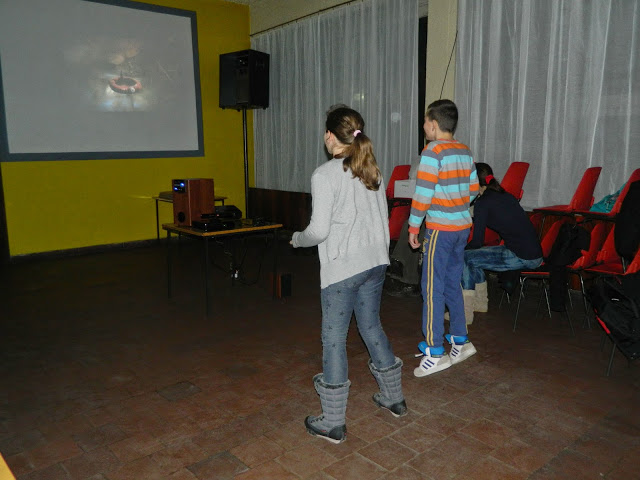 Day for Tolerance
in November
educational workshops
dancing and singing performances
concerts
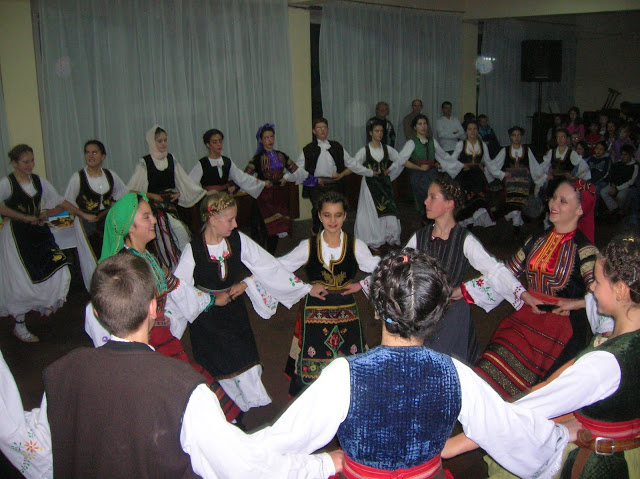 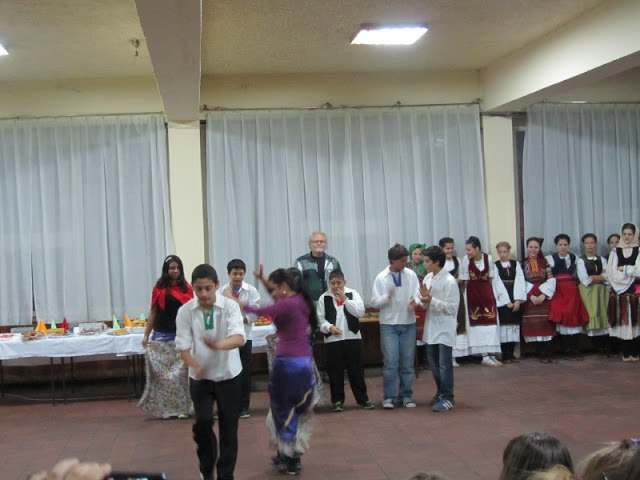 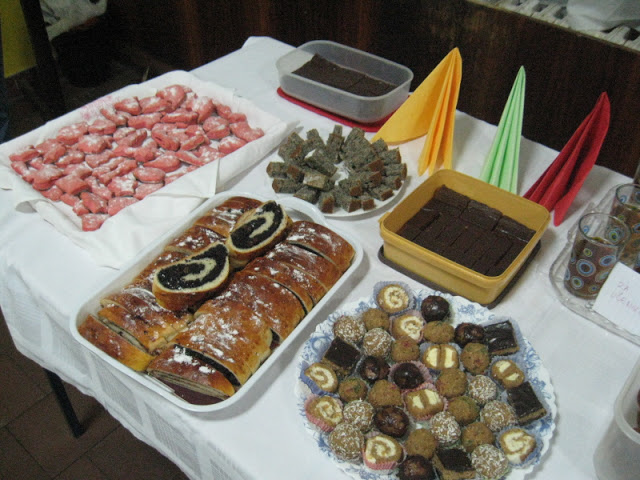 School Day
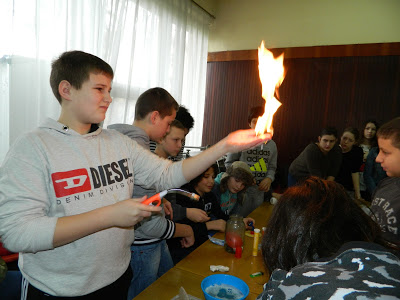 27 January (last week in January)
St Sava’s Brain Teasers (Maths quiz competition)
nice handwriting competition
writing contests
exhibitions 
sports matches (children and parents) 
Knowledge Festival
school plays...
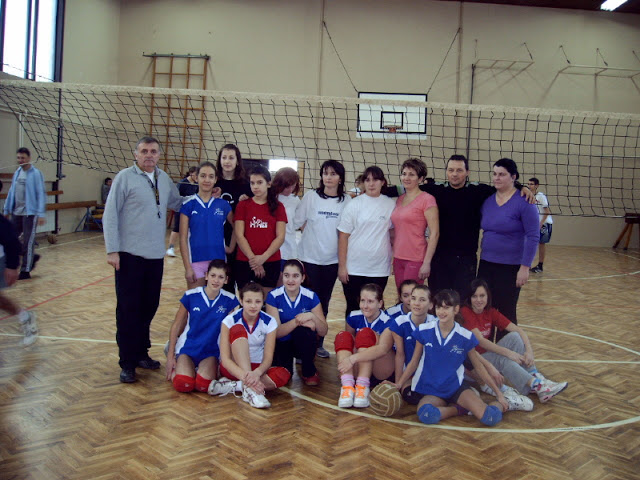 Eco activities
collection of electronic waste
Green Mile
educational workshops
creative workshops
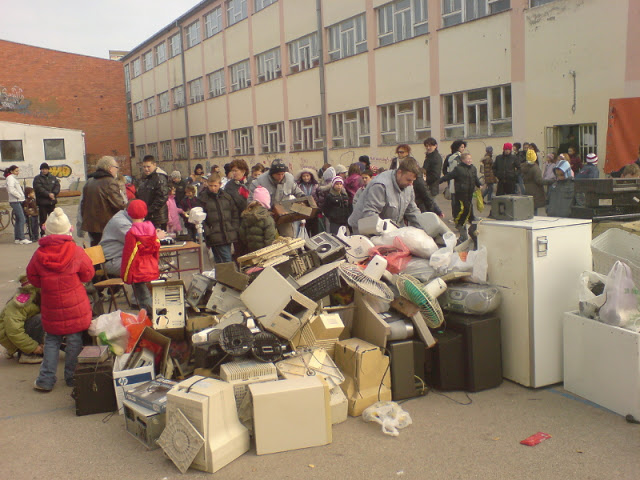 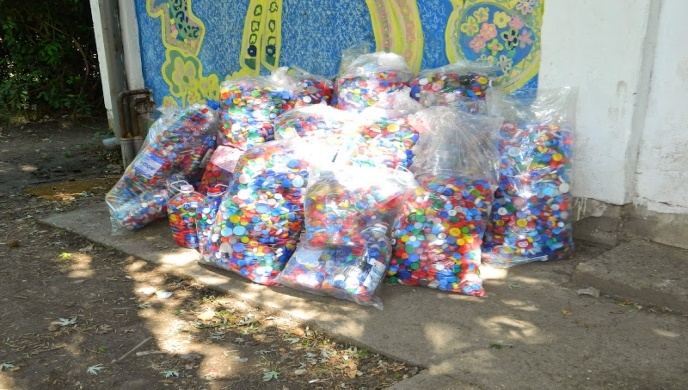 Summer camp
started in June 2007
educational workshops 
creative workshops 
sports activities 
drama
exhibitions
field trips
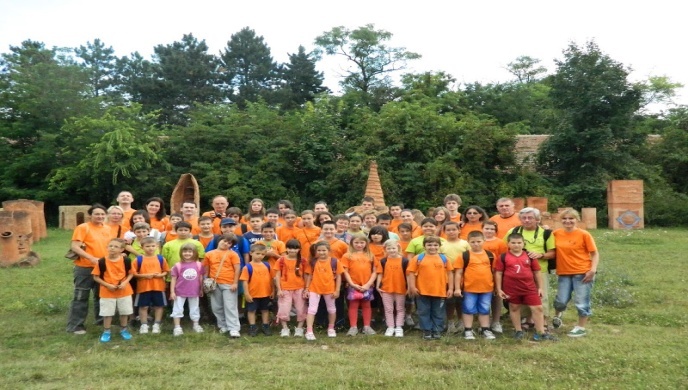 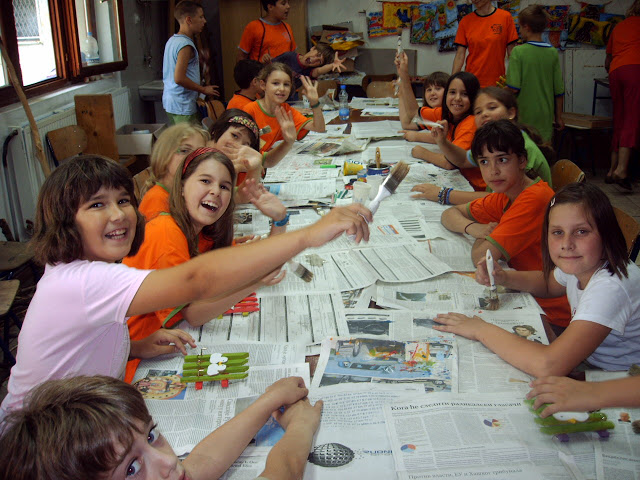 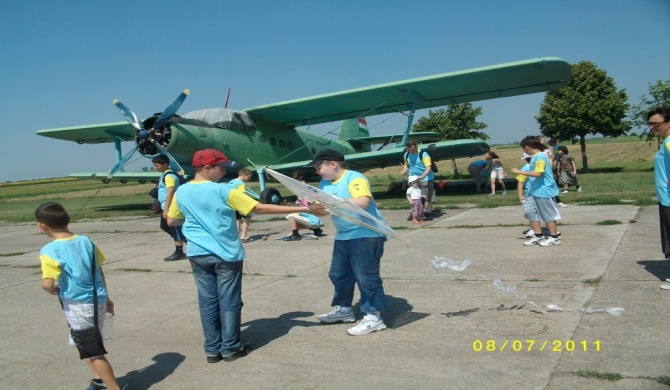 Summer sports camp Boomerang
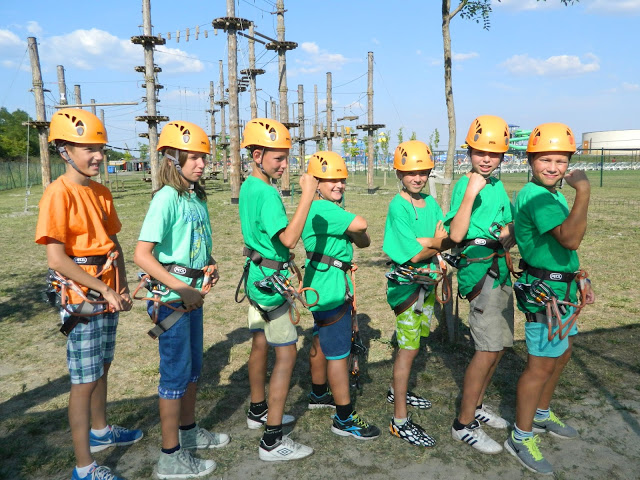 started in August 2013
educational workshops 
sports activities 
presentations of sports clubs
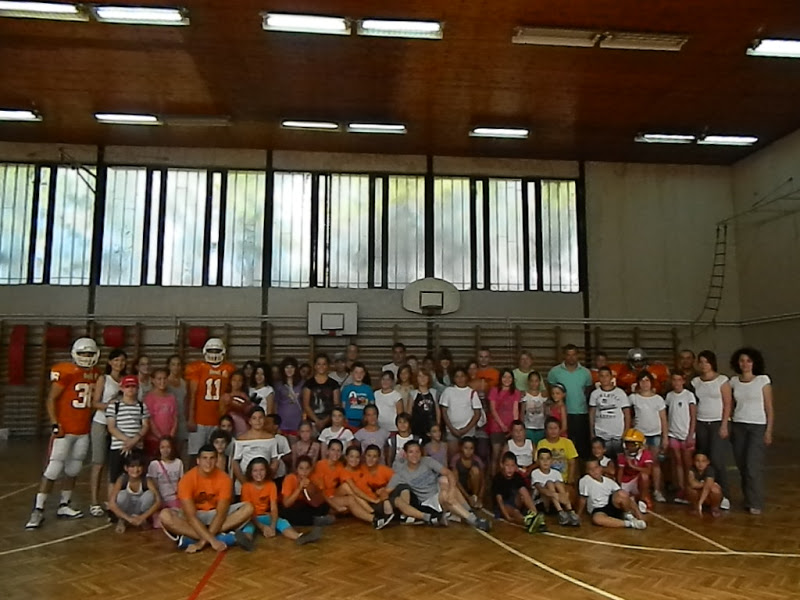 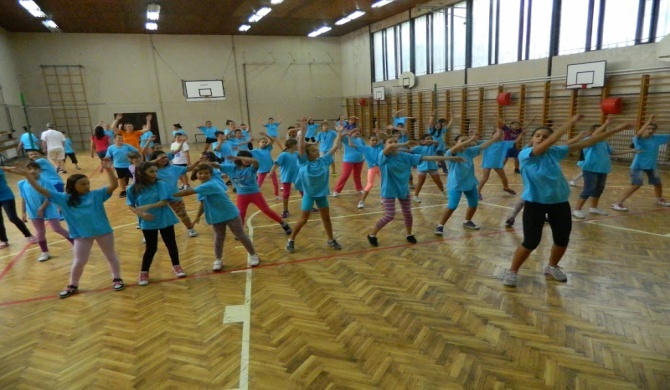 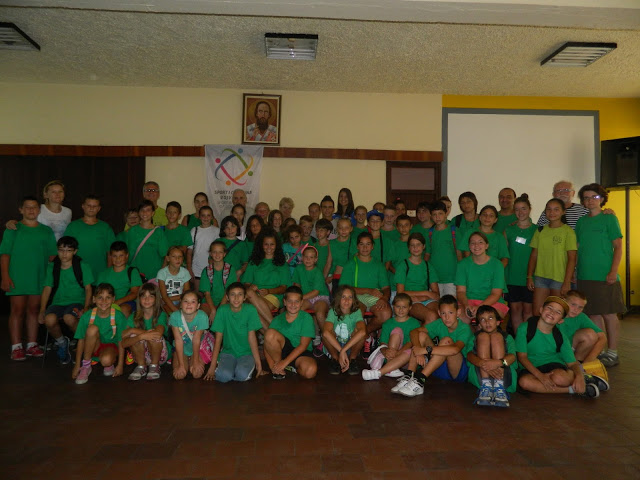 Projects
Energy is all around us since 2011/12 school year,
With entrepreneurship to Europe in 2014 and 2015,
Student reporter since 2014/15 school year,
eTwinning projects since 2015/16 school year...
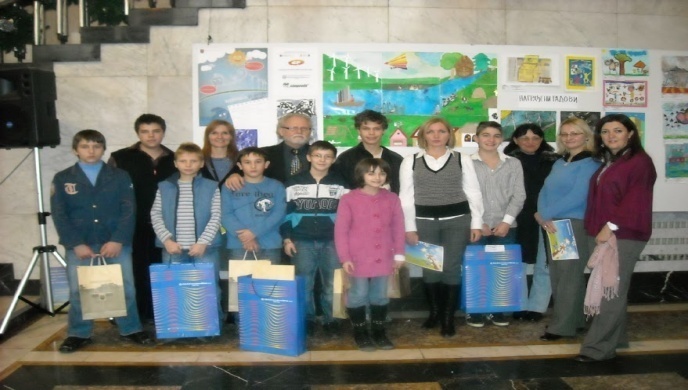 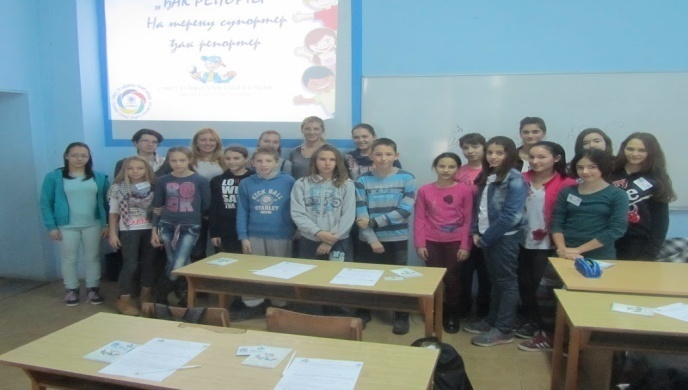 IPA projects
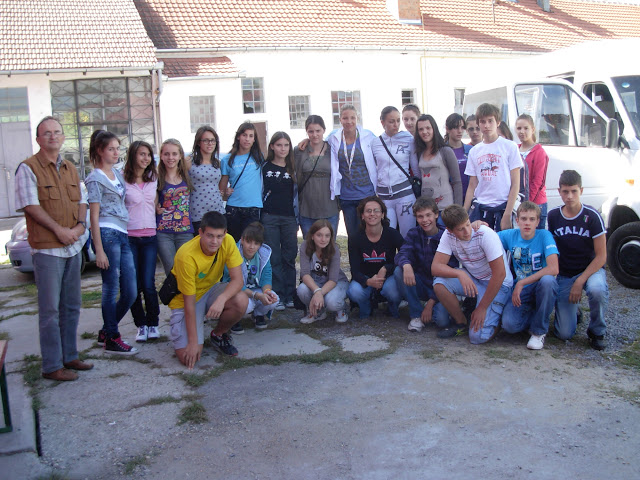 Banat on the European Road (2014-2017)
trainings
research work
quizzes 
sports matches
monograph
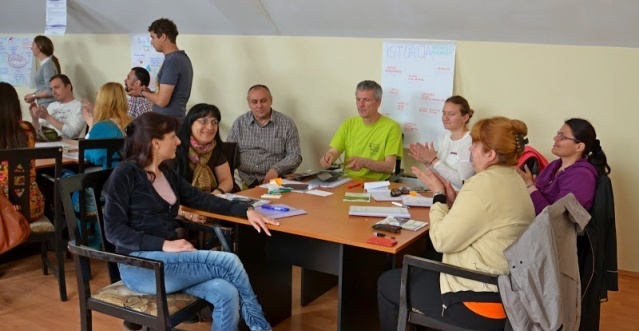 Green Banat (2011-2012)
lectures
workshops
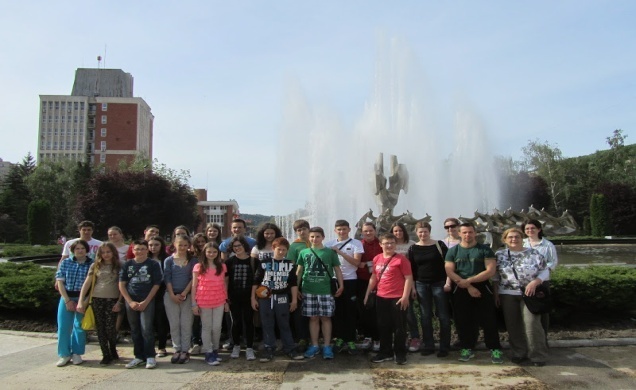 Promotion of students’ achievements
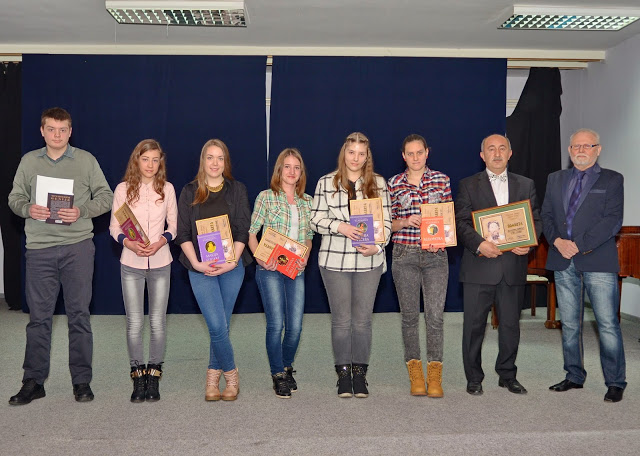 school website
school e-magazine
St Sava award
end-of-school-year performance
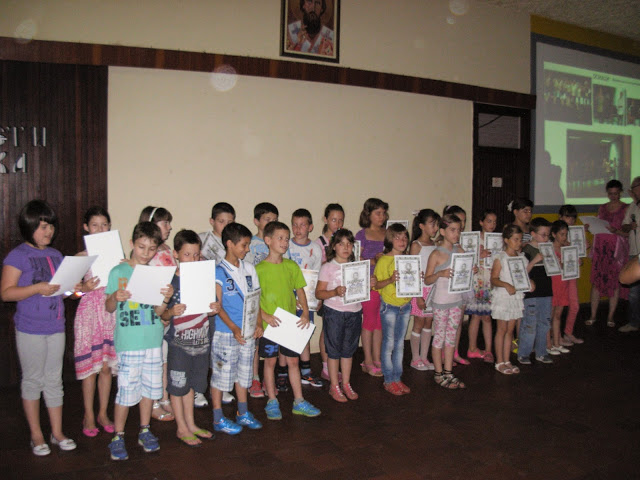